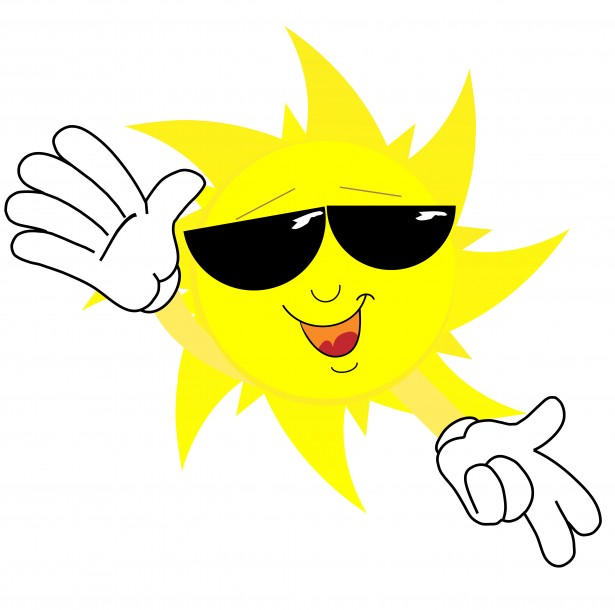 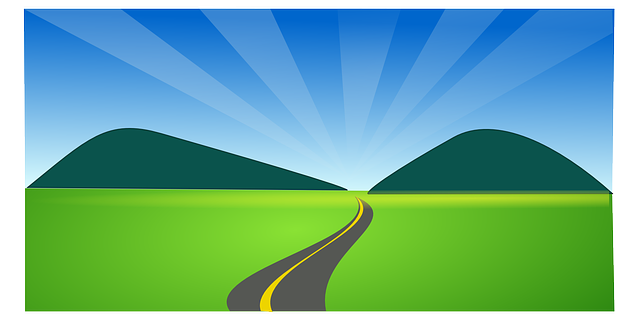 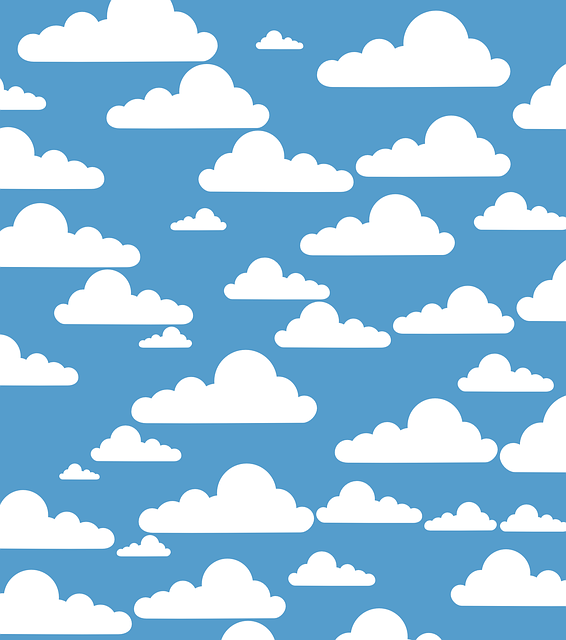 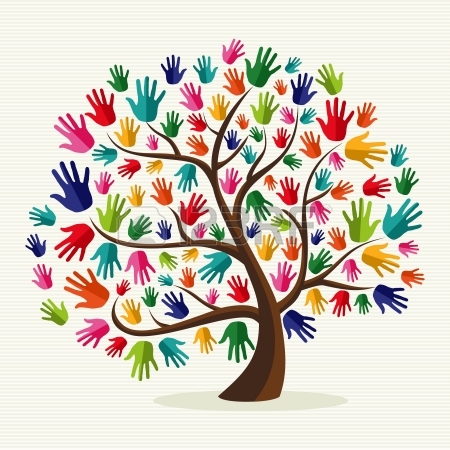 Thibault
Philomène
Agathe
Théophile
Bienvenue dans 
la classe 
des CM2 A
2016 -2017
Prudence
Théodore
Gustave
Arthur
Charles
Gaya
Blanche
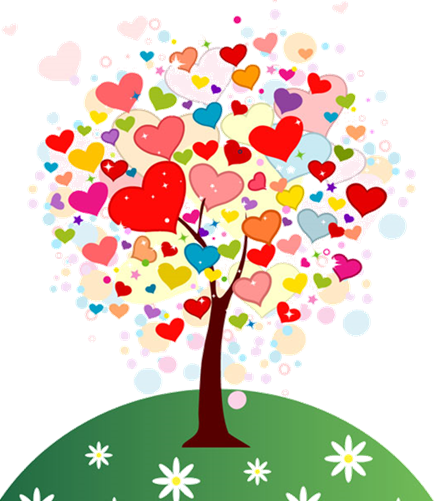 Armand
Oscar
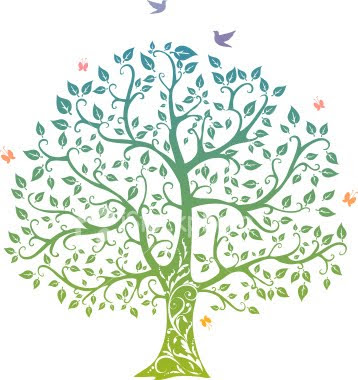 Louise
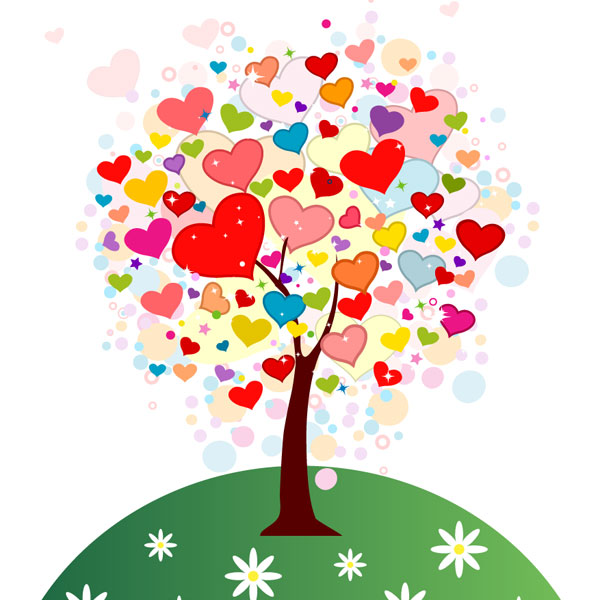 Louis
Constance
Ségolène
Antoine
Baptiste
Jules
Alix
Paul
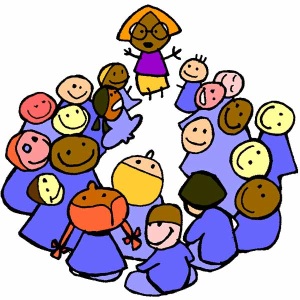 Camille
Emma
Raphaël
Axel
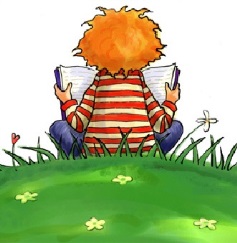 Edouard
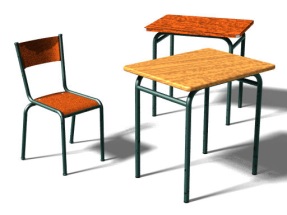 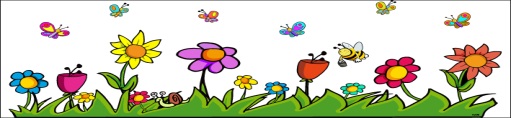 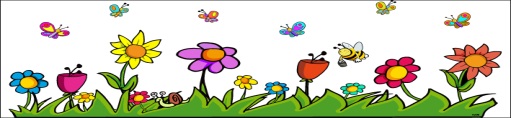 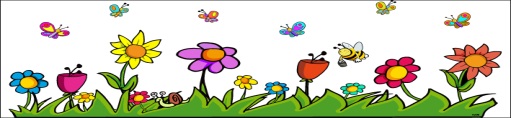 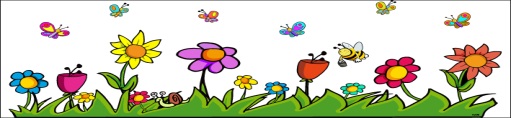 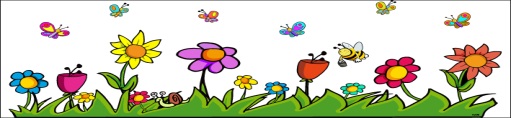 http://www.lepetitcoindepartagederomy.fr/
http://www.lepetitcoindepartagederomy.fr/